Biology 4th StageComparative Anatomylaboratory  No. 3
Edit by  Dr. hind mahmood jumaah
Skeletal  System
Discerption, site and function
Skeletal  System
What is skeleton?
Skeleton is the hardened tissues of the body together form the skeleton System (sclera,=hard).
Organism will remain small and slow moving if there had been no skeleton for support and to serve as levers on which muscles can act
Skeletal  System
Skeletal  System
What are the types of vertebrates skeleton?
1.	Epidermal horny exoskeletonهيكل خارجي متقرن بشري 
2.	Dermal bony skeletonالهيكل العظمي الادمي 
3.	Endoskeletonالهيكل الداخلي
1.    Epidermal horny exoskeleton
Include hard and horny or keratinized derivatives of the epidermal layer of skin, such as clawsمخالب , reptilian scalesحراشف الزواحف , bird feathersريش الطيور  and mammalian hairشعر , hornsقرون , nailsاظافر , hoofsحوافر,…etc..
Epidermal horny exoskeleton examples
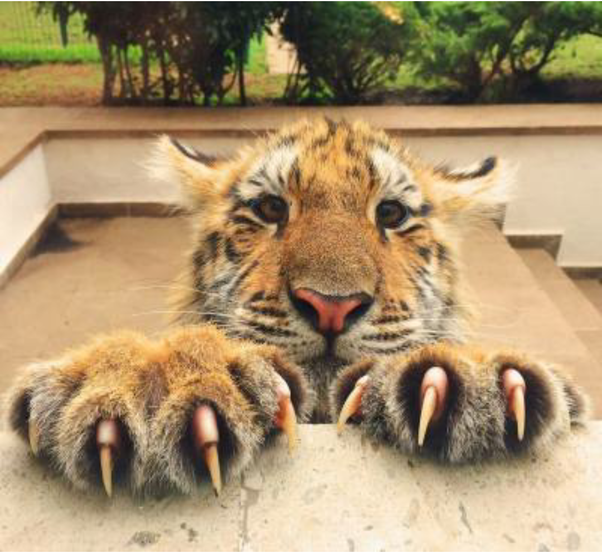 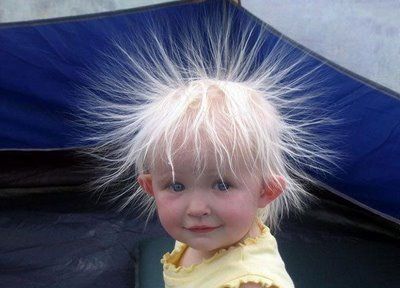 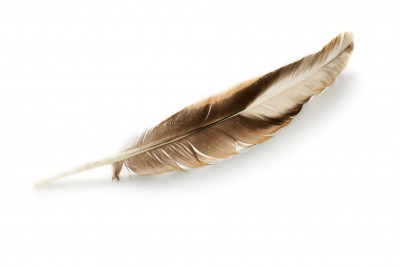 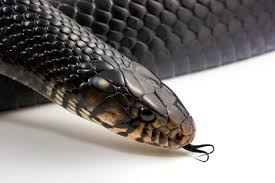 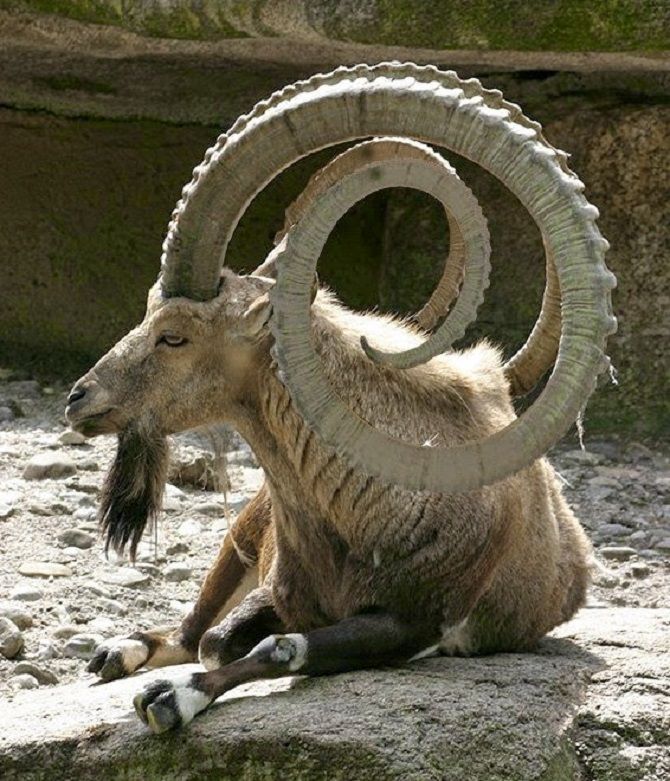 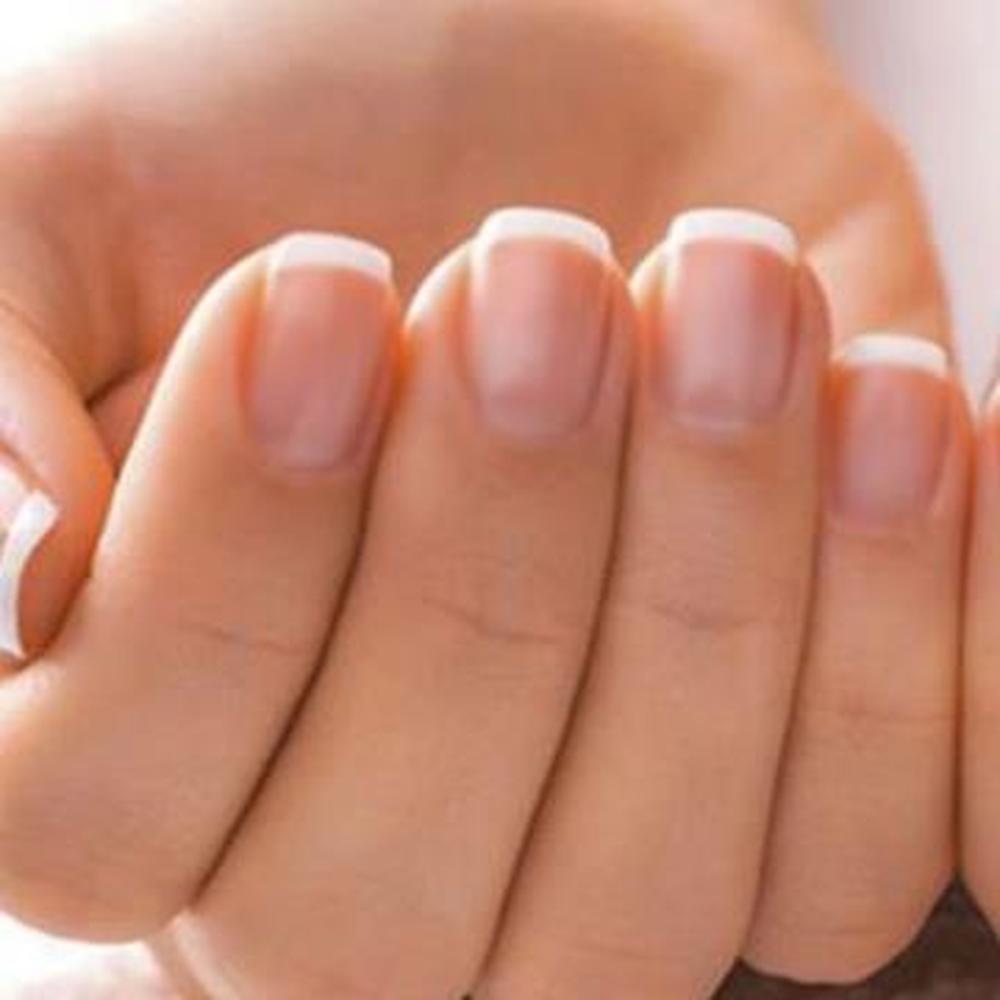 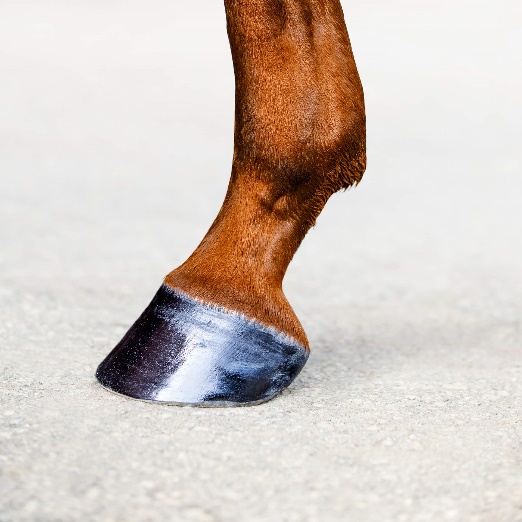 2.	Dermal bony skeleton
Dermal bony skeleton is derived from the dermis of skin, it includes bony scales and plates or scutesتروس او دروع , fin raysالاشعه الزعنفيه  and antlers of fish, reptiles and mammals.
2.	Dermal bony skeleton
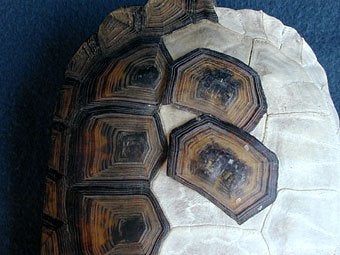 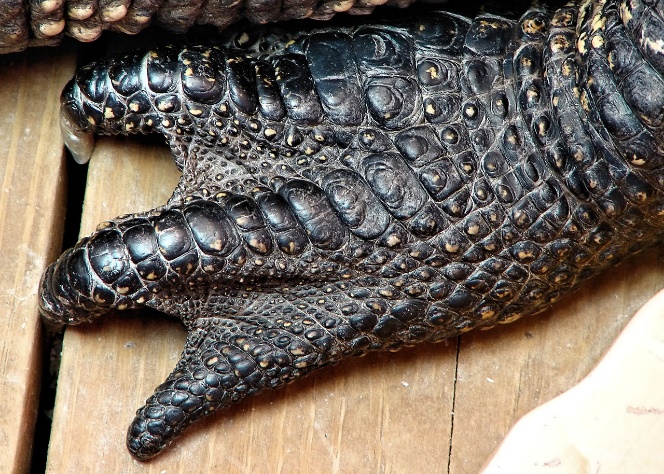 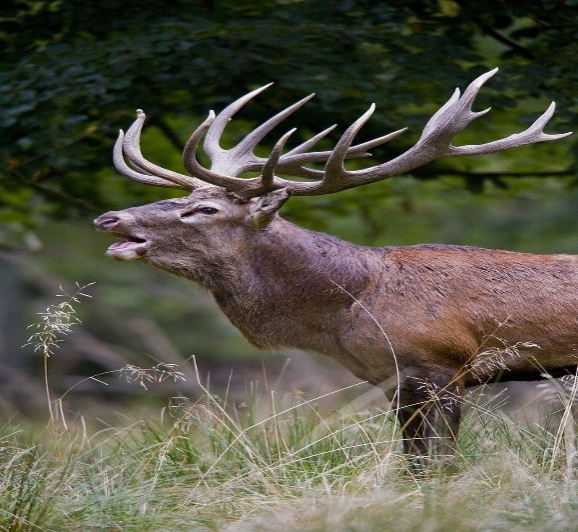 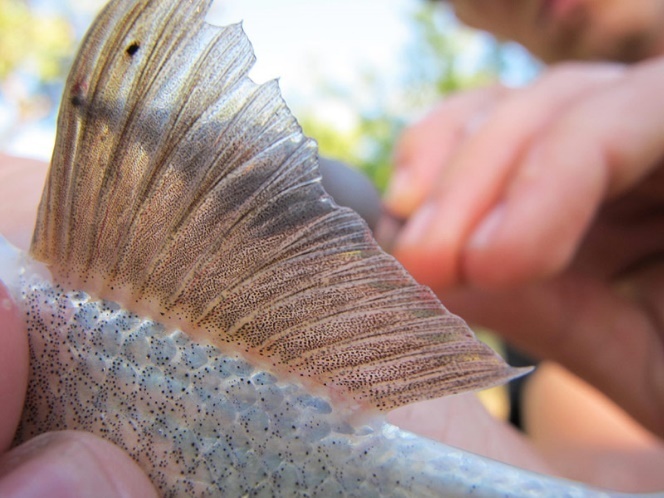 3.	Endoskeleton
Greater part of vertebrate skeleton lies more deeply, forming the endoskeleton.
Functions of endoskeleton:
1.	Provide physical support to body by forming a firm and riding internal framework.
2.	Give definite body shape and form.
3.	Protect by surrounding delicate internal organs such as brain, heart, lungs,--etc.
4.	Permit growth of huge body size.
5.	Provide surface for attachment of muscles.
6.	Aid in hearing (ear ossiclesعظيمات الاذن ).
7.	Manufacture blood corpuscles in bone marrow.
8.	Help in breathing (tracheal ringsحلقات الرغامى , ribsالاضلاع ).
3.	Endoskeleton
3.	Endoskeleton
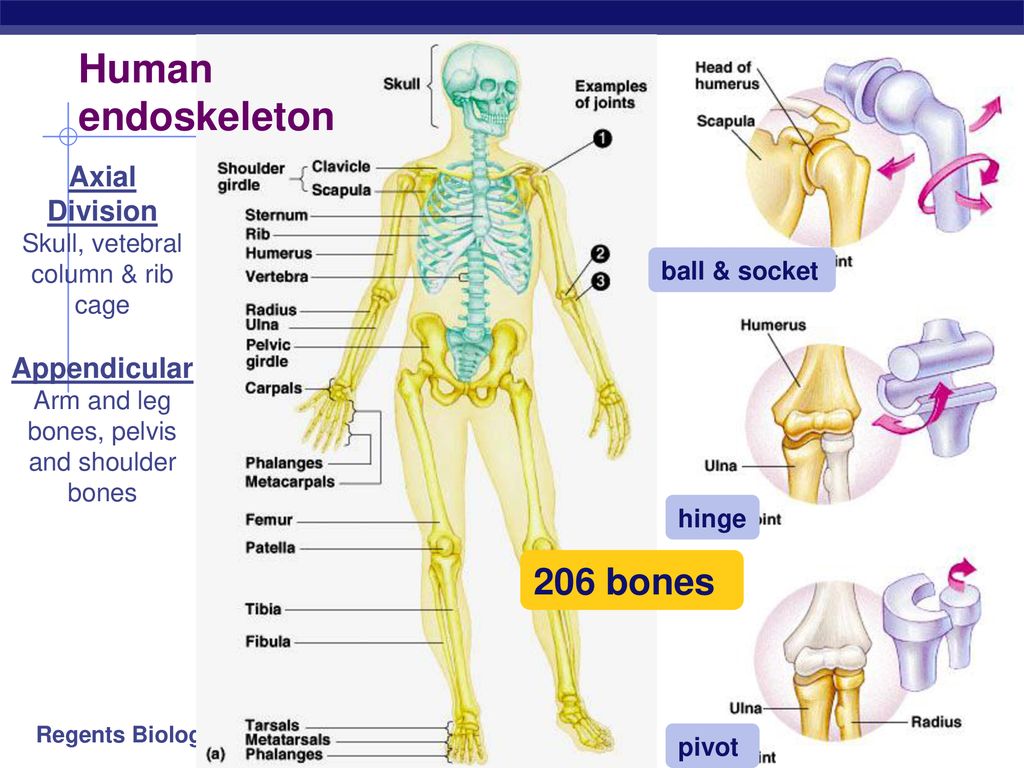 subdivision of vertebrates endoskeleton
1.	Somatic skeletonالهيكل الجسمي 
a.	Axial skeletonالهيكل المحوري  which include skullالجمجمه  ,vertebral columnالعمود الفقري , ribs, and sternumالقص .
b.	Appendicular skeletonالهيكل الطرفي  which include girdles and limbs.
2.	Visceral skeletonالهيكل الحشوي  which represents the pharyngeal wall.